Paróquia Ev. De Conf. Luterana da Paz
A Paróquia é composta por três comunidades que são:
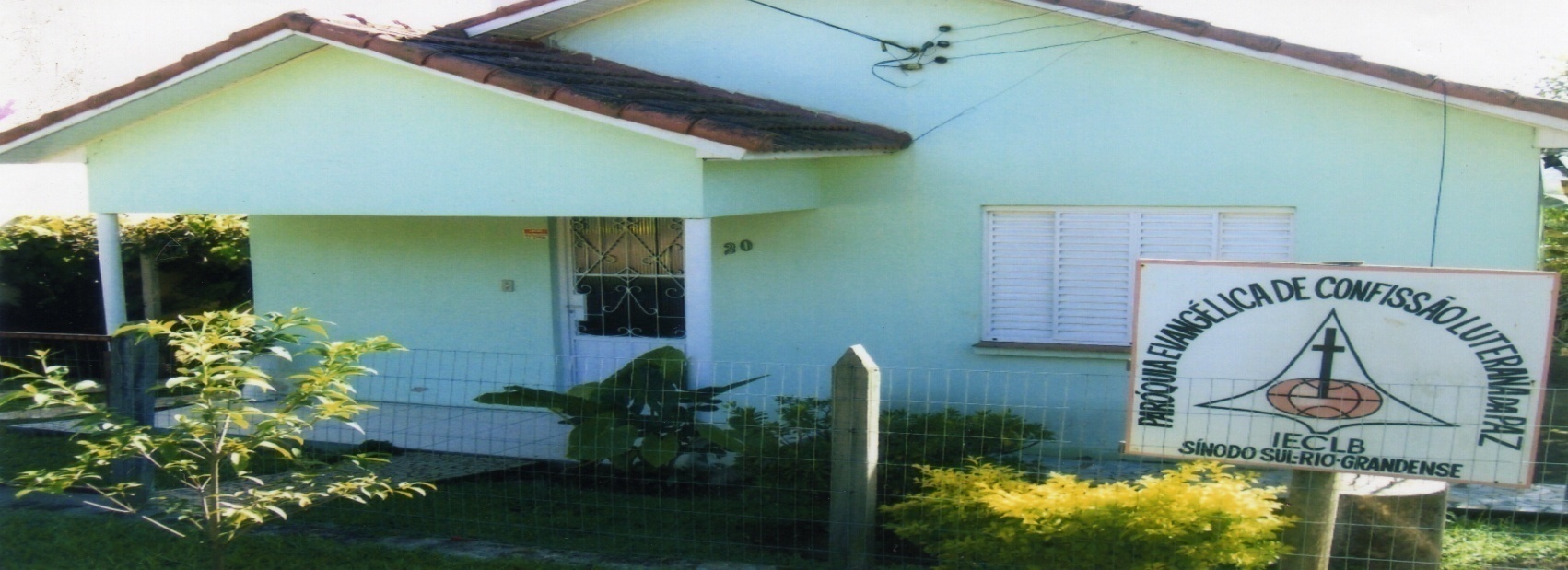 Com. Da Reconciliação- Cerro Grande do Sul- RSEste é o templo da Comunidade reformado. A necessidade da reforma foi levantada nas reuniões mensais e contou com o auxilio  de recursos/projeto da OGA. 				Foto tirada por Alexandre Lietz – membro da mesma.
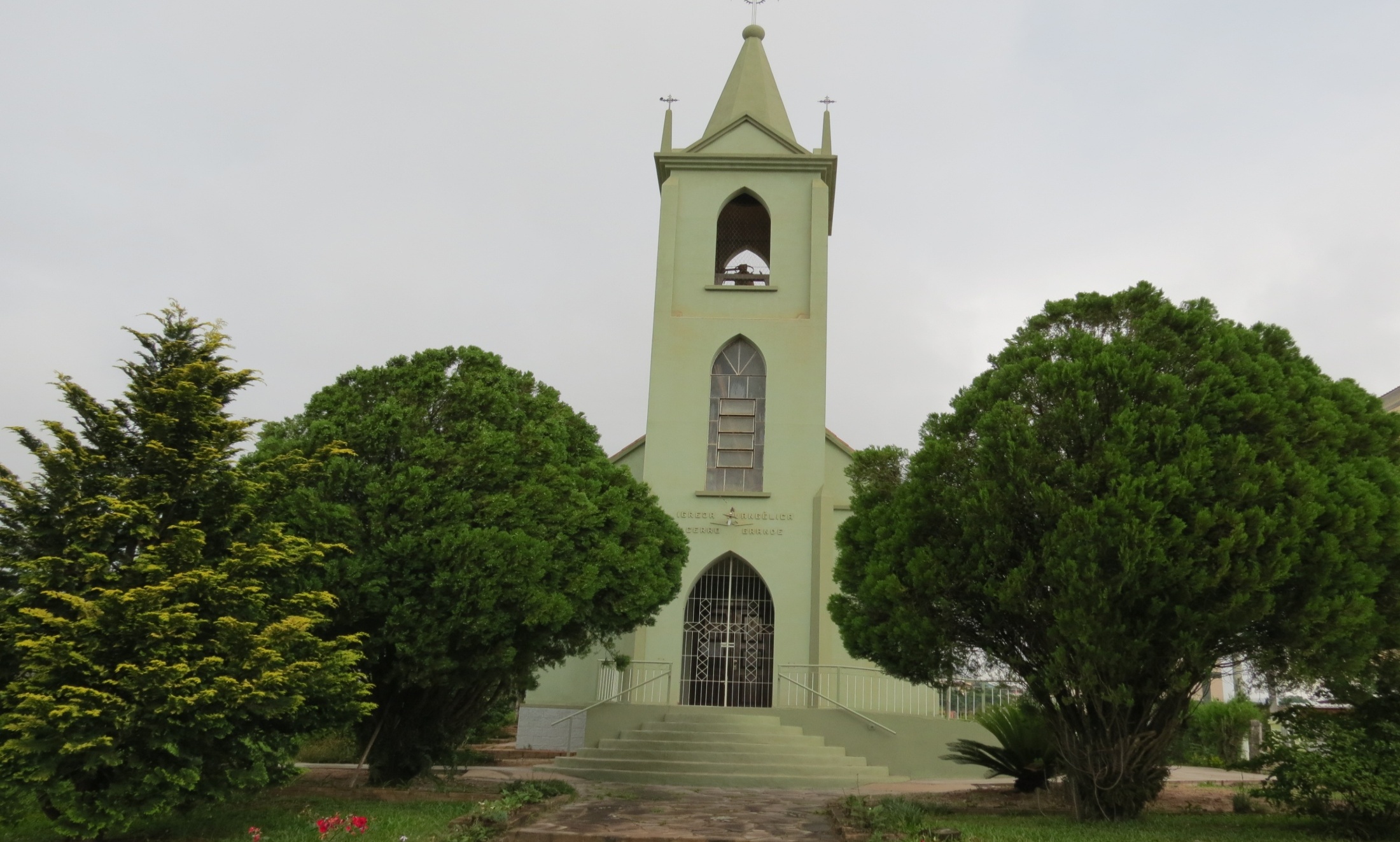 Comunidade da Reconciliação antes da reforma.
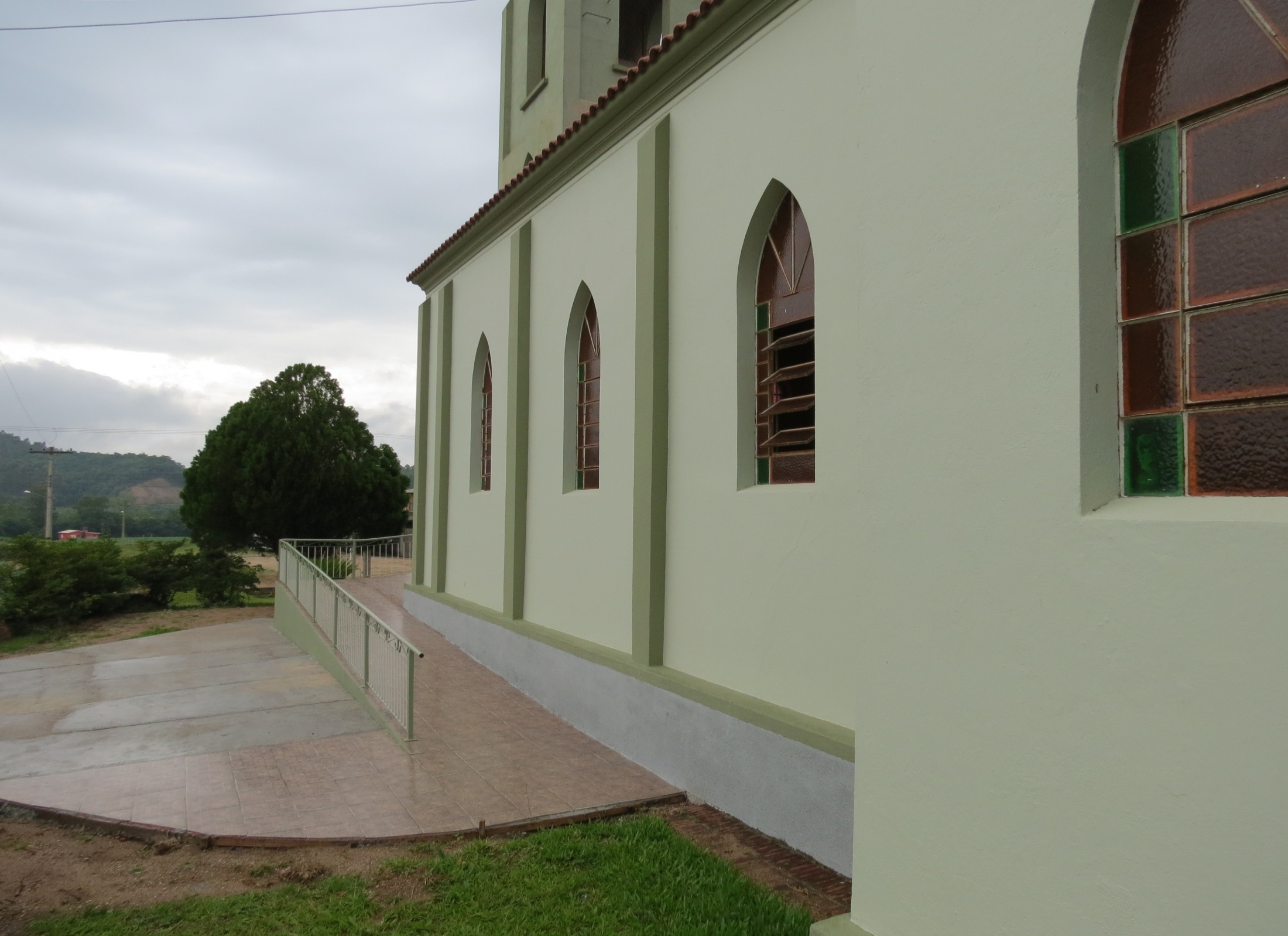 [Speaker Notes: A reforma também contemplou a acessibilidade, com rampa de acesso construída pela lateral da igreja. 		Foto tirada por Alexandre Lietz – membro da mesma.]
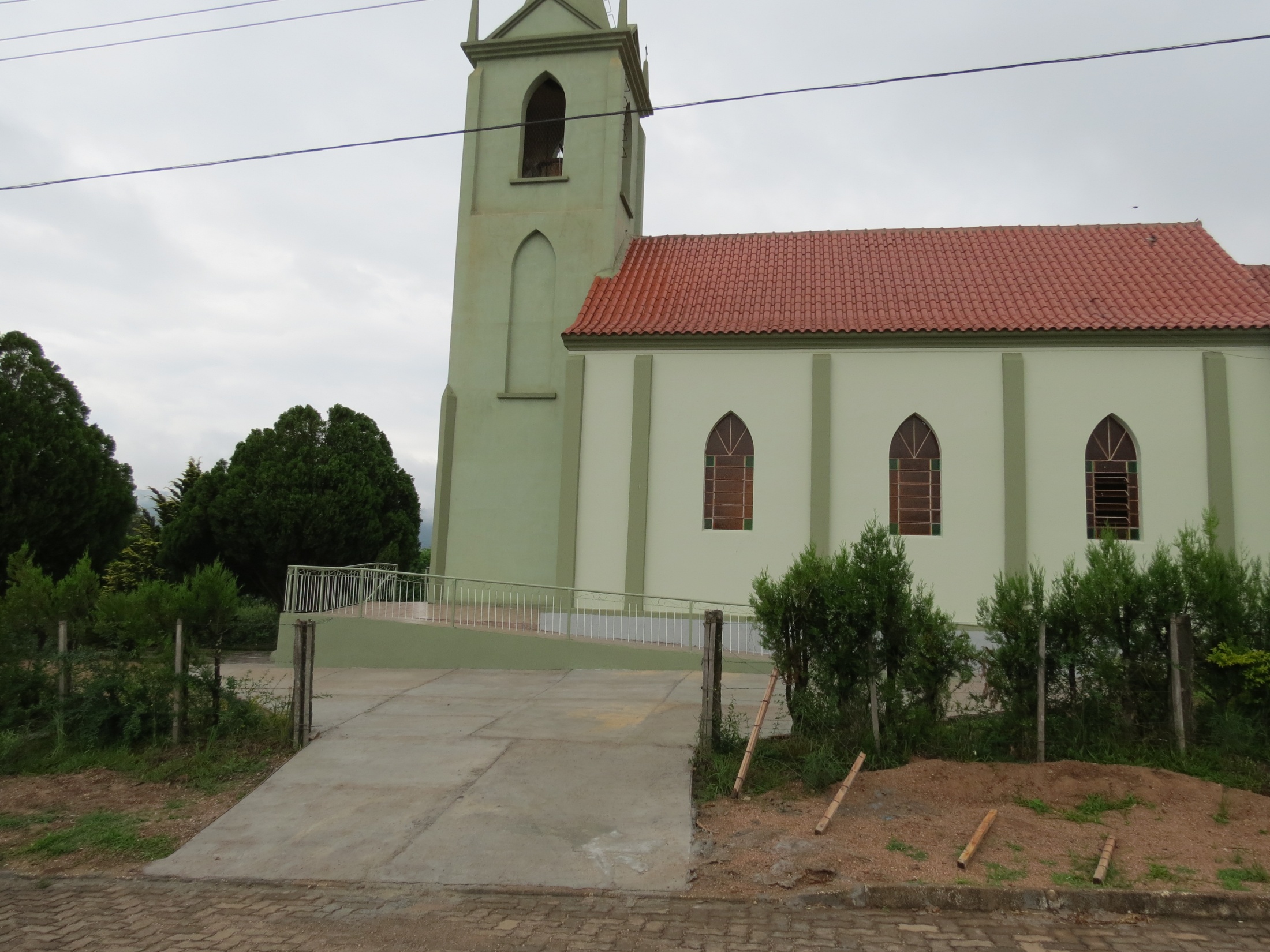 [Speaker Notes: Foto tirada por Alexandre Lietz – membro da mesma.]
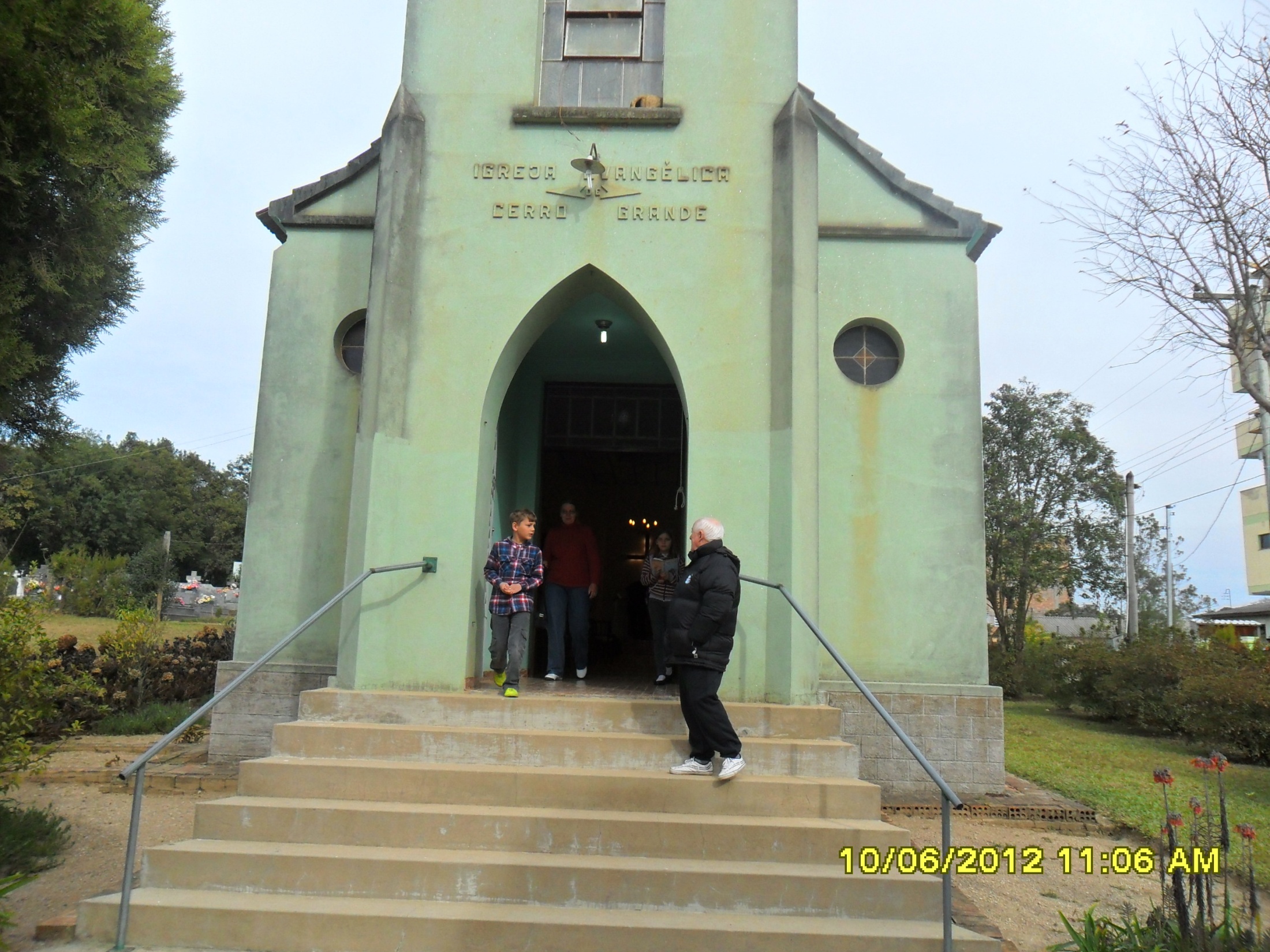 [Speaker Notes: Antes da Rampa.										Foto tirada por Anderson Verdin]
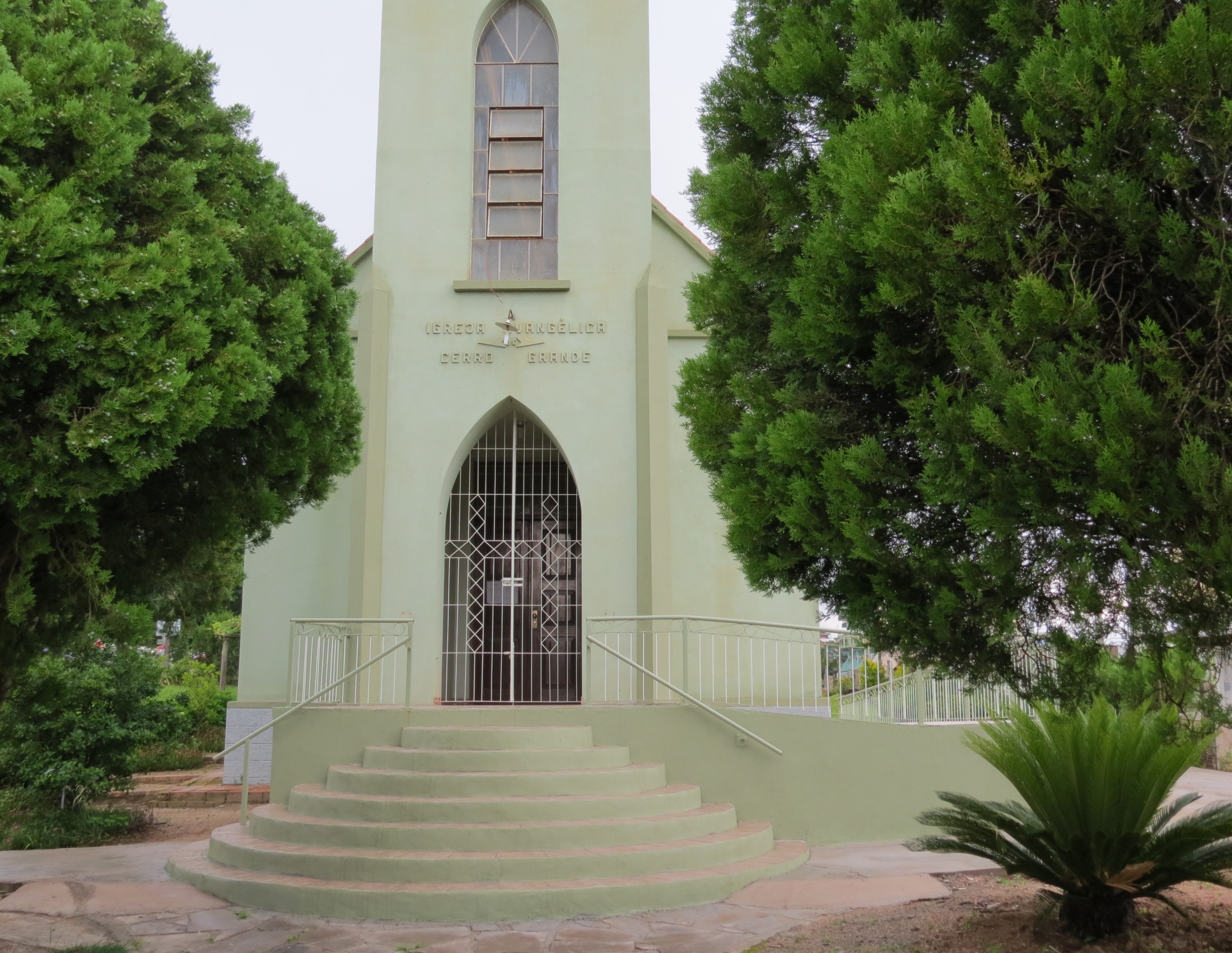 [Speaker Notes: Depois com a Rampa.								Foto tirada por Alexandre Lietz – membro da mesma.]
Projeto “Quem Dança Encanta” da Com. Da Reconciliação.
[Speaker Notes: O projeto surgiu em 2012 e continua até hoje. Conta com a participação de 50 crianças de 05 a 12 anos. 				Foto tirada por Anderson Verdin.]
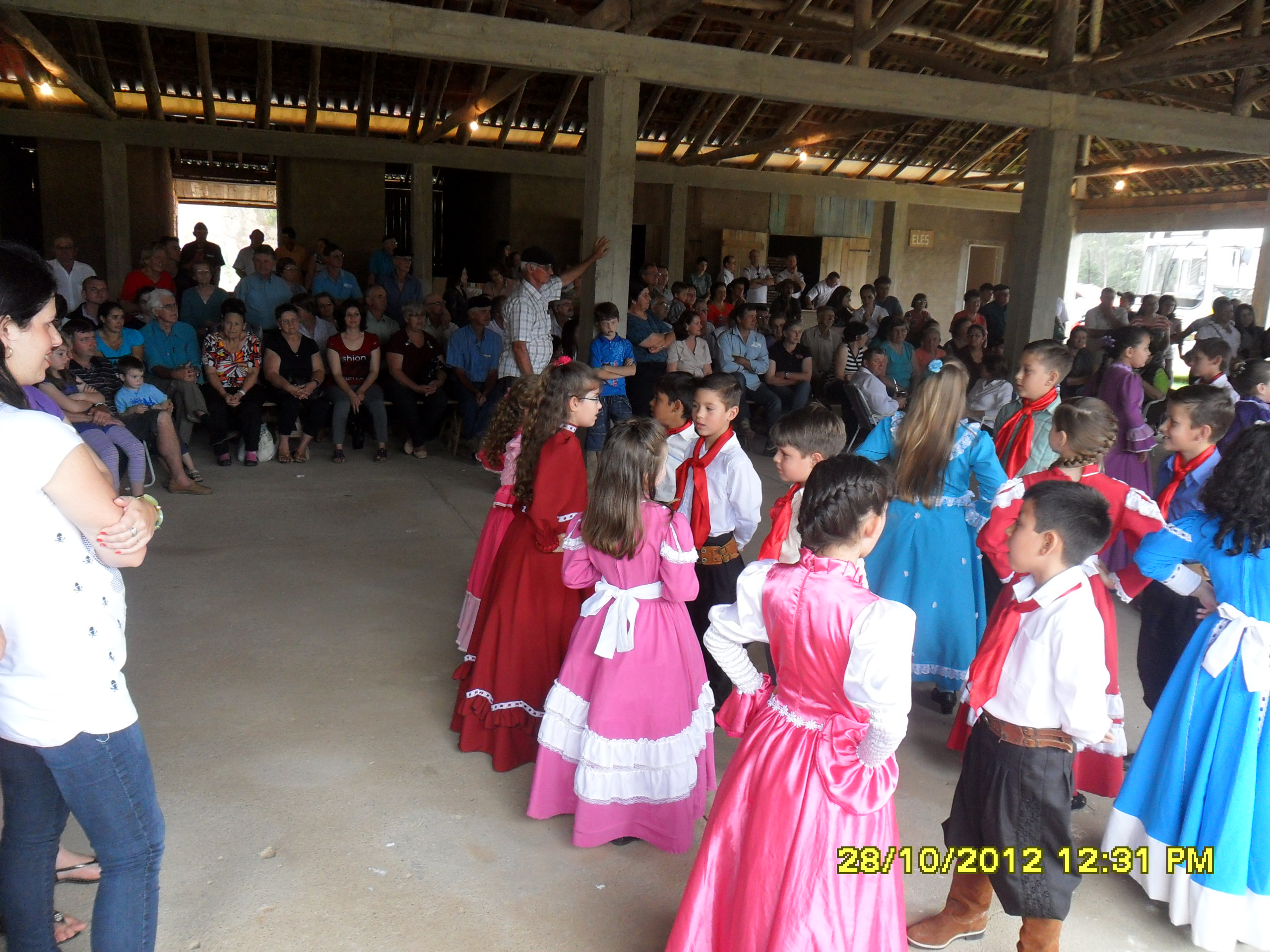 [Speaker Notes: Apresentação do Grupo “Criança que Dança Encanta” 								Foto tirada por Anderson Verdin.]
Cristo Rei- Picada da Cruz- Cerro Grande do Sul-RS
[Speaker Notes: Foto tirada por Anderson Verdin.]
Comunidade Jesus Salvador- Tapes/RS
[Speaker Notes: Foto tirada por Anderson Verdin.]
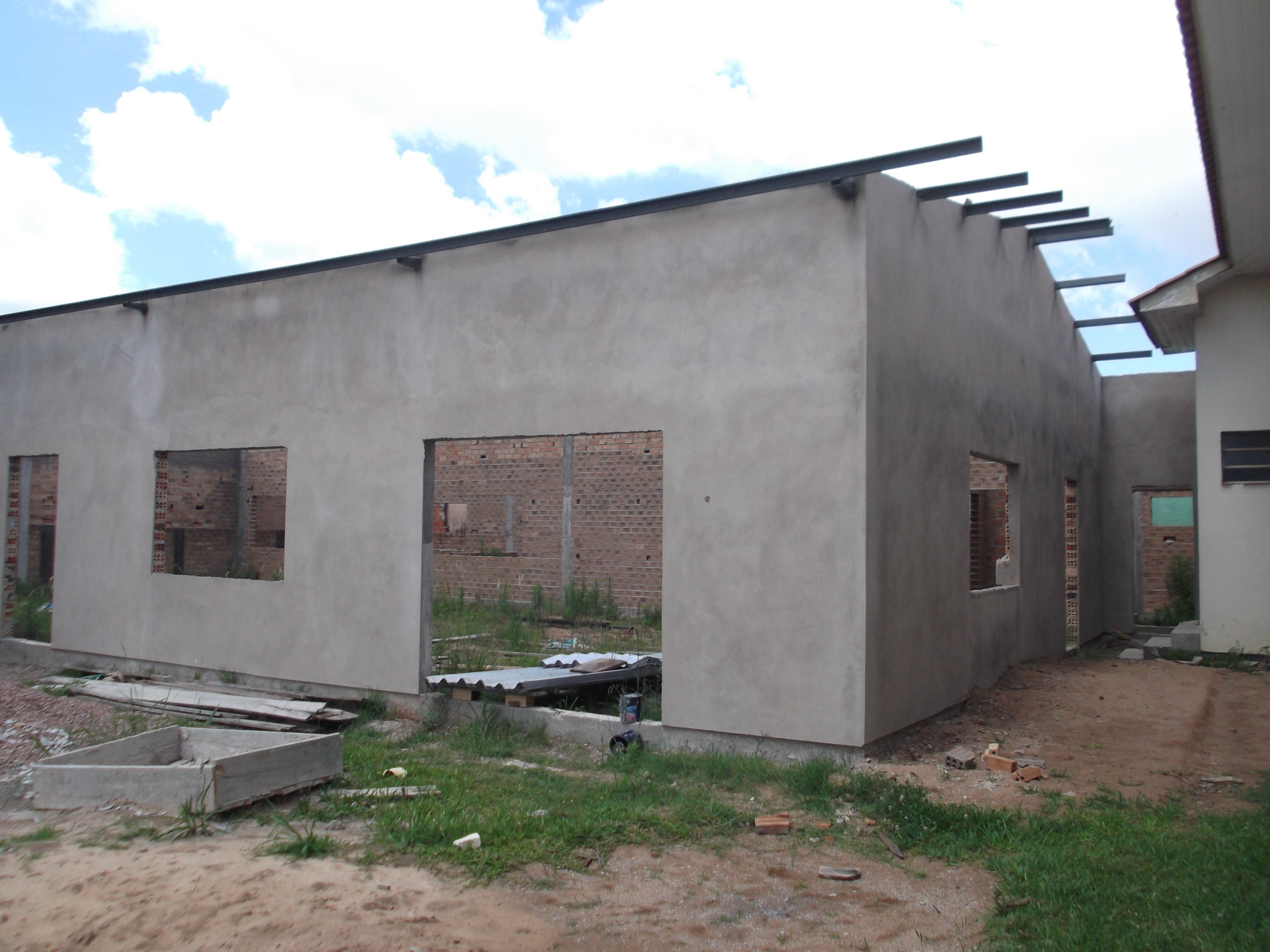 [Speaker Notes: Salão Comunitário que está sendo construído com recursos/projeto enviado a OGA. Servirá como local de encontros do Culto Infantil, JE, e OASE.]
Atividades Regulares na Paróquia;
# OASE;
# Cultos quinzenais nas Com. da Reconciliação e Jesus Salvador e mensal na Com. Cristo Rei; 
# JE;
# Culto Infantil;
# Ensino Confirmatório;
# Visitação a membros e instituições;
# Dança Sênior; 
# Reuniões mensais  de presbitérios;
# 6 grupos de Noite de Famílias;